37th Annual Silver Foxes Fastball Tournament
June 16-18, 2017
22 Wing Canadian Forces Base North Bay
Registration Fee: $425.00 per teams (8-10 Team Tournament)
Deadline for Registration: June 2nd, 2017
Age Limit: 25 years and Older (includes pitchers)
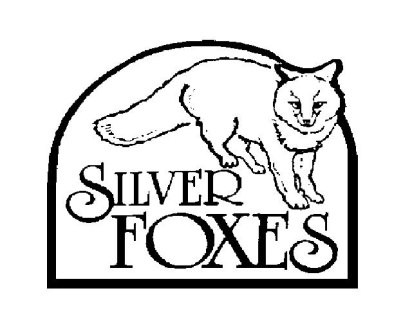 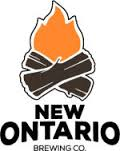 ***Guaranteed 4 Games****
Beer Gardens and BBQ on Location
***No Steel Cleats Allowed***
***No carded players allowed***
Contacts:
Brett Guitard (Club President) 
brett.guitar@forces.gc.ca or banjo.guitar@hotmail.ca
Kevin Thompson (Coach)
ks_thompson@yahoo.com 
(705) 845-6673
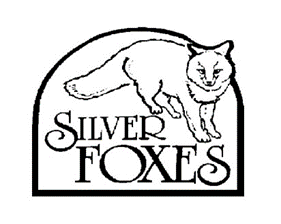 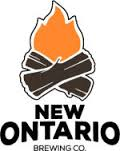 Tournament Rules
RULES OF PLAY:
Softball Canada rules apply.
The umpire decision is final.
Age Restrictions:
Pitchers must be a minimum of 25 years of age or older;
NOTE: Pitchers that are currently pitching in the North Bay Senior Men’s Fastball League and under the age of 25 years are permitted to pitch for their respective team as they are already approved by the league committee.
All other players can be 25 years of age or older; 
Sportsmanship:
IF, at any given time, a player displays unsportsmanlike behavior ( attempt to injure and/or disrespect another player, umpires, committee officials or any actions deemed inappropriate by the tournament committee), that player will be removed from tournament play IMMEDIATELY.
Game Timings:
Preliminary rounds: will be five innings or one-hour time limit. Whichever comes first.
Playoff games: will be five innings (extra innings if required)
Division championship: will be five innings (extra innings will be played if game is tied after five innings)
Divisional standings: will be determined by points accumulated during the preliminary round:
Win = 2 points, Tie = 1 point, Loss = 0 points. 
Rain out games will result in a 1-1 tie.
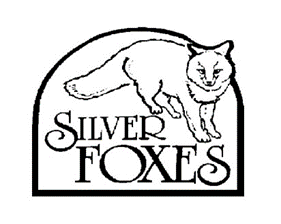 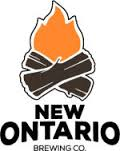 Tournament Rules
Tie Breakers:
End of Round-robin to determine play-off seating:
Head-to-head play;
Runs For (RF);
Runs Against(RA);
Quo-efficient (RF / RA).
Coin Toss
Play-offs:
International tie-break rule:
Last player out in previous inning will be placed on 2nd base;
****If this player has been pinched ran for in previous innings, then the player in the batting order immediately before them will be automatically designated as the pinch runner.****